Strategic Development Plan
(for INTOSAI professional pronouncements)


10th meeting – WGVBS
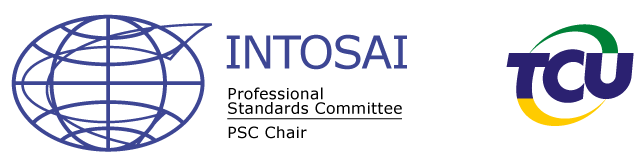 Changes in INTOSAI - Standard Setting Process
New Due Process for professional pronouncements
Forum for Intosai Professional Pronouncements (FIPP)
New framework for professional pronouncements (IFPP)
Strategic Development Plan (SDP)
INTOSAI FRAMEWORK OF PROFESSIONAL PRONOUNCEMENTS
INTOSAI Principles  (INTOSAI-P)
INTOSAIPrinciples
INTOSAI founding principles
INTOSAI core principles
International  Standards of Supreme Audit Organisations  (ISSAIs)
Competency  Standards(COMP)
INTOSAIStandards
Fundamental  principles of public sector auditing
❸
(Reserved for future development based on ISSAI 100)
SAI organisational requirements
❹
Financial audit:
Performance audit:
Compliance audit:
Other  engagements:
(Possibly) Competency principles
C A principles
FA principles
PA principles
(Reserved for future development based on ISSAI 100)
PA standards
FA standards
CA standards
… and competency standards
Competency Guidance
(COMP)
Guidance (GUID)
INTOSAIGuidance
(Reserved for future development based on ISSAI 100)
SAI organisational guidance
Supplementary competency guidance
Supplementary 
compliance audit guidance
(Reserved for future development based on ISSAI 100)
Supplementary 
performance audit guidance
Supplementary 
financial audit guidance
Subject matter specific  guidance
Other Guidance
SDP 2017-2019
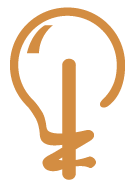 General Strategy
+ Working Plan
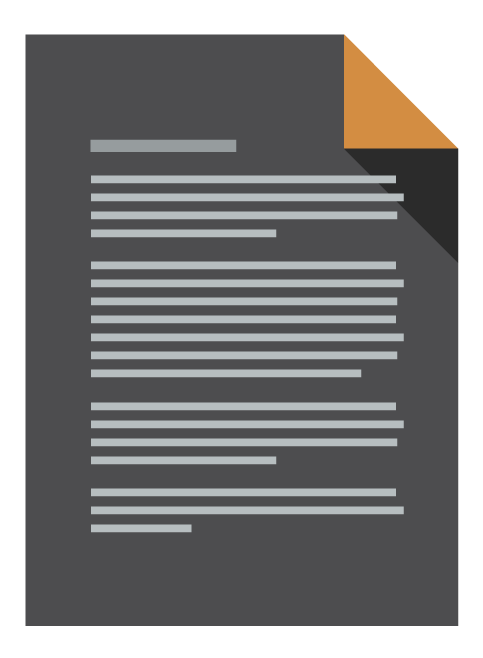 under implementation
revision in 2017
SDP – how it is developed

Goal Chairs promote a broad consultation within INTOSAI and with external stakeholders 
FIPP prepares a proposal
PSC-SC approves
INTOSAI GB endorses
SDP 2017 - 2019

Relabeling and renumbering
Priority 1 projects (Principles and Standards)
Priority 2 projects (Guidance)
Priority 3 projects (beyond 2019)
Revision of SDP 2017 - 2019

Rushed process
Decision by the 3 Goal Chairs to promote a revision
Possibility of inclusion of few other projects
Thank you!
PSC Secretariat 
psc@tcu.gov.br
eca-psc@eca.europa.eu
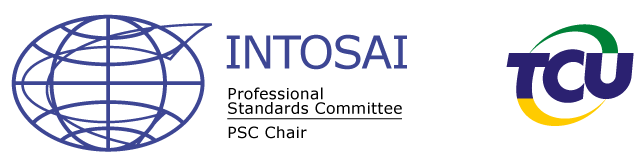 Rafael Lopes Torres
rafaellt@tcu.gov.br